مادة أسس التربية
    المحاضرة التاسعة

بسم الله والحمد لله والصلاة والسلام على رسول الله

الأساس الإقتصادي للتربية
 
   تميز الإنسان عن سائر الكائنات الحية بمقدرته على التكيف مع الظروف البيئية وبنضاله الدائب ضد القوى العديدة التي تهدد كيانه ووجوده ، وبمواصلة العمل والبناء ليضمن لنفسه البقاء والاستمرار ويمهد الطريق للأجيال اللاحقة لمواصلة مسيرة الحياة .
   ويتوقف التطورالاقتصادي ومايرافقه من تطور في المجالات الأخرى على نوعية العنصر البشري ، فالتنمية الاقتصادية أو الاجتماعية يخطط لها الانسان ويعمل على تنفيذها بالاسلوب الصحيح إذا كان معدا مؤهلا ومزودا بالخبرات التي تمكنه من استثمار قدراته وتوظيفها لتحقيق أهداف التنمية.
   إن عملية الإعداد والتهيئة لاتتم إلا بالتربية المنظمة الهادفة التي يمكن من خلالها أرساء أرضية للتنمية الاقتصادية والاجتماعية قوامها الخبرات البشرية وما تمتلكه من معرفة متخصصة وقدرات منتوعة تسهم في عملية البناء والتطوير.
جامعة الموصل كلية التربية للعلوم الإنسانية قسم علوم القرآن والتربية الاسلامية
التربية والتنمية الاقتصادية
مفهوم التنمية 
يشمل مفهوم التنمية جميع ما يطرأ على الفرد والمجتمع من تطور في مجلات الحياة المختلفة ، إن التنمية عملية تحويل تشمل كل فرد في المجتمع ، وتشمل كل مافي المجتمع من نشاطات إنسانية وأنظمة وقوانين وتراث ثقافي.
فالتنمية عبارة عن تغير إيجابي شامل يهدف إلى رفع المستوى العام للمتغيرات الاقتصادية والاجتماعية في بلد ما ، وهي تغير إيجابي وعملية مضبوطة في ظروفها وفعاليتها
تقوم التنمية الاقتصادية في أي مجتمع على عاملين أساسيين : رأس المال المادي ، ورأس المال البشري ، ويدخل عامل ثالث في عملية التنمية وهو التربية (التعليم).
فالنظام التربوي بما يقدمه من نشاطات وبرامج تزود المواطنين بالإعداد الثقافي والمهني وبالخبرات والمهارات الضرورية عن طريق مؤسساته التربوية النظامية يشكل عاملا حاسما في أحداث التنمية 
هناك علاقة وثيقة بين النظام الاقتصادي لمجتمع ما ونظامه التربوي ، أو بين الاقتصاد والتربية ، فالنظام الاقتصادي يحدد مسيرة المجتمع وأساليب حياته ونوع التربية فيه ، وتعمل التربية على زيادة قدرة الافراد على الإبداع والإبتكار وتسهم في تطوير شخصياتهم .
إن التربية عملية اقتصادية استثمارية إذا أحسن توجيهها فإنها تؤدي الى زيادة دخل المواطنين والدخل القومي.
دور التربية في التنمية
ويمكن تحديد الدور الذي تؤديه التربية النظامية المتمثلة بالمؤسسات التعليمية الموجهة لتحقيق التنمية بثلاث نقاط :
1- إيجاد قاعدة اجتماعية متعلمة لكل مواطن يمكنه من العيش بإيجابية ويجعله يتفاعل مع مجتمعه ويسعى لتطويره.
2- المساهمة بتعديل نظام القيم والاتجاهات السائدة في المجتمع ودعم الاستقلالية في التفكير وتنمية العمل والانتاج وإطلاق الطاقات الإبداعية للأفراد ، وتأكيد دورهم في بناء المجتمع وتطويره.
3- إعداد القوى البشرية وتأهيلها للعمل في القطاعات المختلفة وعلى المستويات كافة .
العائد الاقتصادي للتعليم
إن ثروة أي أمة من الأمم لاتتوقف على عدد سكانها ولايعتمد على مواردها الزراعية والصناعية فقط ، ولاتعتمد على مستوى اقتصاديتها المادية فحسب ، إنما على ما يتوافر في تلك الأمة من مواطنين صالحين منتجين ومدركين للمهمات الملقاة عليهم
لقد ازداد الاهتمام بالتربية ودراسة اثارها في المجال الاقتصادي ولهذا الاهتمام عوامل أهمها: 
1- نتائج الأبحاث التي تؤكد بأن التربية عملية استثمار للأمور وتوظيف لها فضلا عن كونها خدمة استهلاكية.
2- تزايد الانفاق على التعليم في شتى البلدان بصورة ملفتة للنظر وهذا مادعى الاقتصاديين للبحث عن الفوائد الاقتصادية التي تفيد المجتمع.
3- تغيير النظرة الى التربية من مجرد كونها استهلاكية الى استثمارية لها اثار مباشرة وأخرى غير مباشرة في التنمية الاقتصادية.
4- إن زيادة دخل الأفراد نتيجة التنمية الاقتصادية للمجتمع تزيد من تطلعاتهم وطموحاتهم نحو فرص تعليمية أعلى وأرقى.
5- تزيد التربية من قدرة الأفراد على التكيف مع ظروف العمل وتقلباته الناجمة عن النمو الاقتصادي من خلال ما تقدمه للأفراد من ثقافة عامة وثقافة اقتصادية من شأنها أن تسهل عملية التكيف والانتقال أو تغيير العمل والمهنة.
المصادر الأساسية لتمويل التعليم
1- المصادر العامة:
ويعني التمويل عن طريق المصادر العامة ما يقدمه المجتمع ككل من موارد المؤسسات والأجهزة التعليمية فهو ليس ما تقدمه جهة واحدة معينة ، ويتم هذا النوع من التمويل عادة عن طريق الواردات الثابتة المنتظمة للدولة والذي تشكل الضرائب جزءا أساسيا منه ، ويختلف تمويل التعليم عن طريق الضرائب باختلاف الأنظمة  السياسية والإقتصادية.
2- المصادر التمويل الخاصة:
ويقصد بهذا النوع من التمويل ما توفره جهات خاصة معينة من موارد للمؤسسات التعليمية الخاصة ، فالاقساط الدراسية التي يدفعها الطلبة أو أولياء الأمور الى المدارس والمؤسسات التربوية الأهلية لايسهم فيها المجتمع ، وتسهم أحيانا بعض المؤسسات الصناعية أو التجارية في برامج التعليم والتدريب المهني التي تعدها المؤسسات التعليمية ، فضلا عن موراد البحوث العلمية أو موارد بعض الخدمات التي تقدمها الموسسات الأهلية كالسكن والتغذية والنقل.
3- مصادر التمويل الخارجية:
وتشمل هذا المصادر ماتقدمه الجهات الدولية والإقليمية والوطنية والهيئات الصحية أو الدينية أو الشركات الخاصة من مساعدات ومنح خارجية وهبات للمؤسسات التربوية ، وقد تكون   المساعدات الخارجية فنية تتضمن خدمات المعلمين والخبراء والمستشاريين أو المنح والزمالات الدراسية والمؤتمرات العلمية والحلقات الدراسية والندوات العلمية ، أو تكون هذة المساعدات على هيئة منح مالية أو التجهيز بالمعدات والأجهزة أو إنشاء الأبنية المدرسية.
4- مصادر التمويل الذاتية:
تقوم المؤسسات التربوية كالمدارس والمعاهد الفنية والتدريسية بتمويل نفسها ذاتيا من خلال ما تحصل عليه من موارد تأتي ببيع منتجاتها الخاصة والخدمات التي تقدمها لمؤسسات الاخرى 
5- مصادر تمويل اخرى:
هناك مصادر أخرى لتمويل المؤسسات التربوية كأن تقوم إحدى الشركات باستثمار أموالها في التعليم من خلال تقديم القروض للطلبة لإكمال دراستهم في الاختصاصات التي تحددها الشركة المستثمرة على أن يقوم الطلبة بعد تخرجهم بالعمل في تلك الشركة بتسديد القروض أو أجور الدراسة التي يقدمها لمواطنون مثل التبرع بالأرض التي تنشأ عليها المدرسة أو القيام ببنائها وتحمل نفقات التشييد.
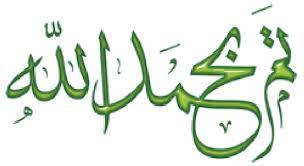